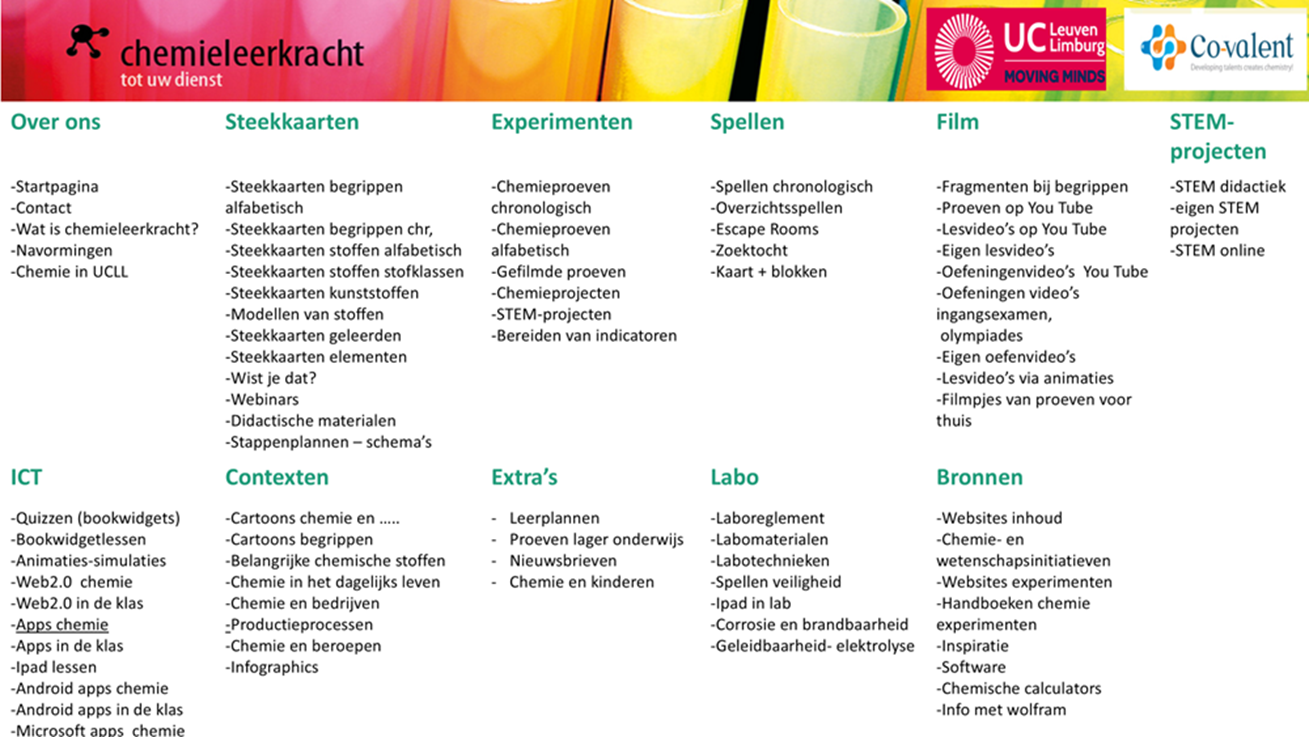 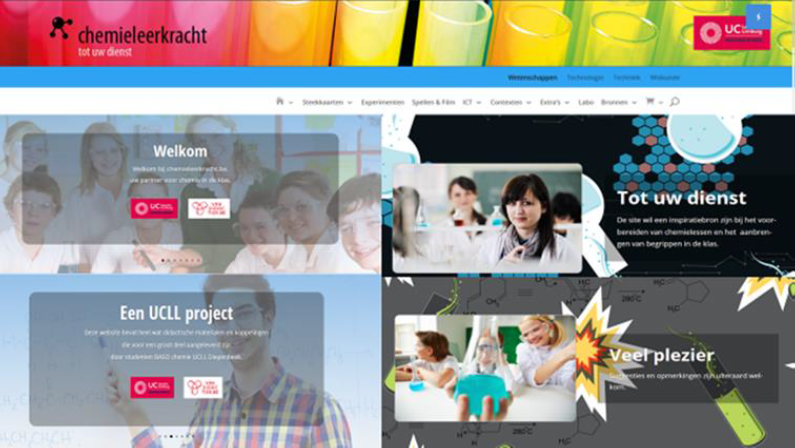 Methode9:  Quizlet – bookwidgets
LINK
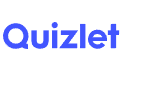 Kaarten: Overzicht reactiepatronen bij anorganische stofklassen | Quizlet
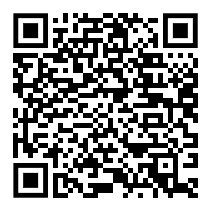 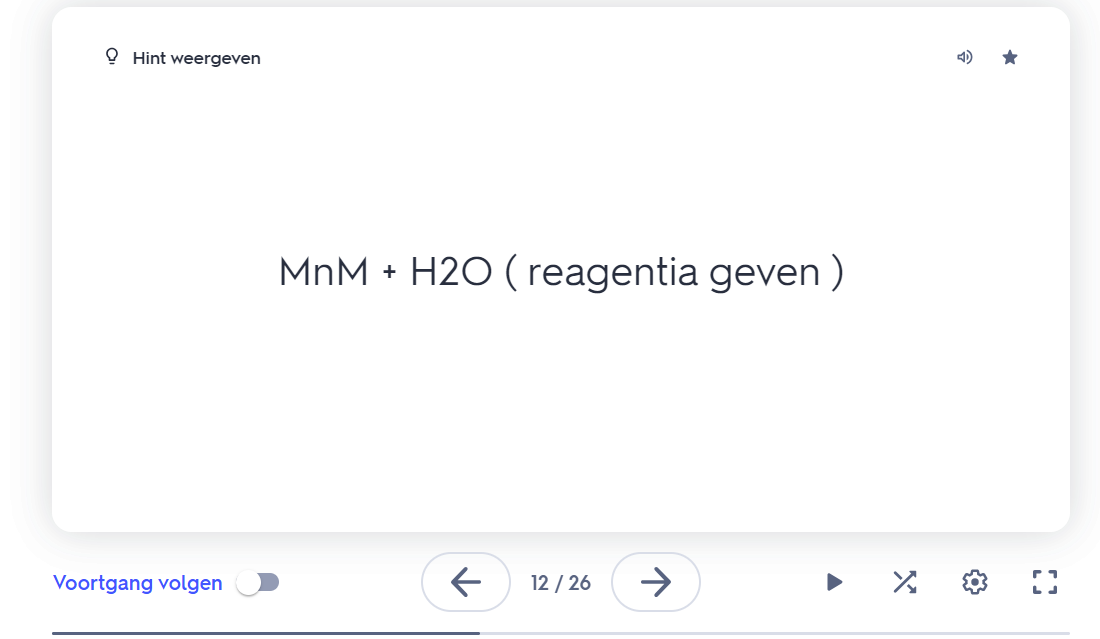 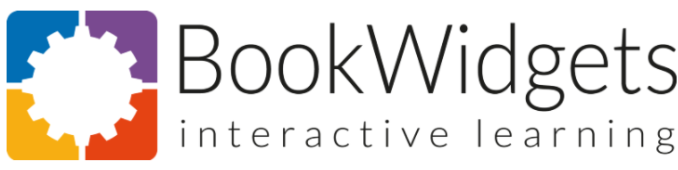 Dashboard - BookWidgets
Reactiepatronen anorganische verbindingen - BookWidgets
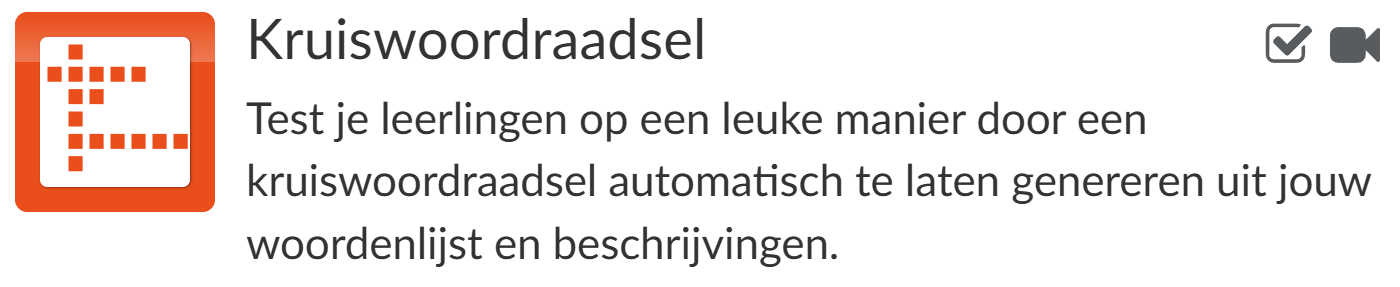 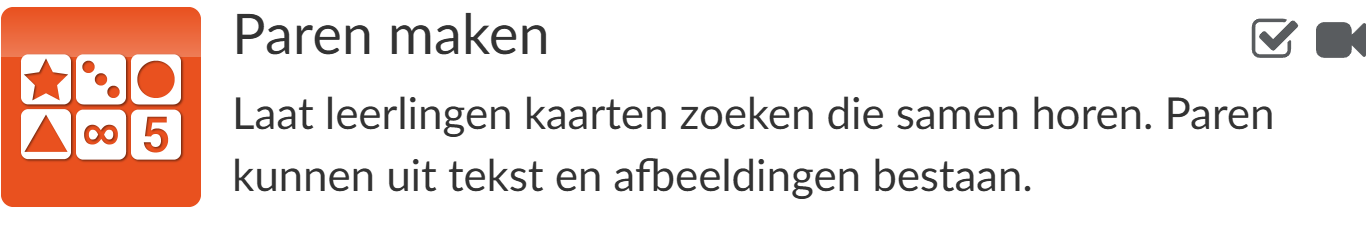 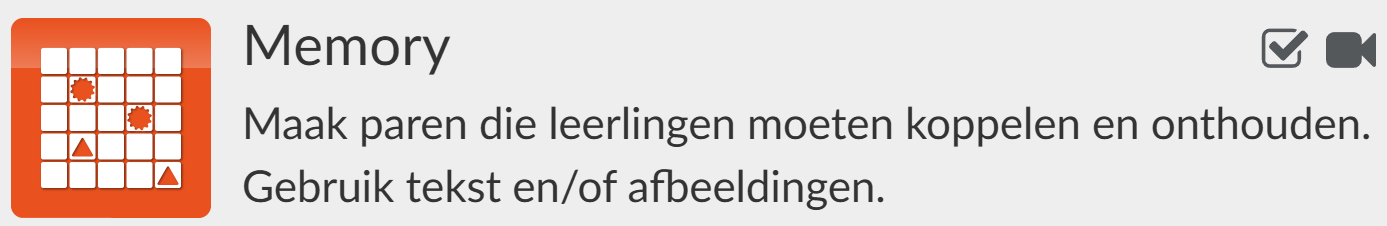